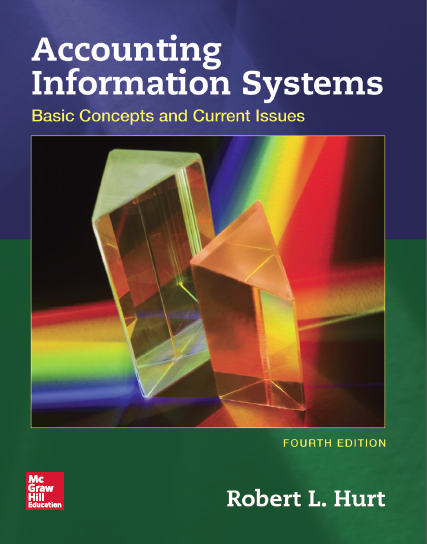 Chapter 10
E-business and Enterprise Resource Planning Systems
Outline
Learning objectives
Nature & forms of e-business
Enterprise resource planning systems
Application service providers
Learning objectives
Explain the nature of e-business, comparing and contrasting it with traditional “brick-and-mortar” organizations.
Discuss major forms of e-business.
Describe the basic nature, purpose, and structure of enterprise resource planning systems.
Give examples and analyze the causes of ERP system failures.
List and discuss steps associated with successful ERP implementations.
Discuss the role of application service providers in e-business.
Nature & forms of e-business
Central feature
Business is transacted over a network.
Forms
B 2 C
www.graze.com 
B 2 B
www.oracle.com 
G 2 C
www.irs.gov 
G 2 B
www.sba.gov 
C 2 C
www.eharmony.com
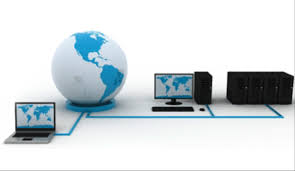 Enterprise resource planning systems
Purpose
Providing comprehensive information for decision making
Nature
Fundamentally, relational databases
Modular organization
Major companies
Oracle (PeopleSoft)
SAP
Enterprise resource planning systems
Enterprise resource planning systems
Selected failure causes
Poor top management leadership
Unrealistic expectations
Inaccurate data in the system
Significant technical difficulties
Selected conditions for success
Obtain organizational commitment.
Communicate strategic goals clearly.
View ERP as an enterprise-wide venture.
Umble, E., and M. Umble. 2002. “Avoiding ERP Implementation Failure.” Industrial Management, January/February, pp. 25–34.
Application service providers
An organization that provides a contractual service to deploy, host and manage applications for customers remotely from a centralized location.
Jaruzelski, Ribeiro and Lake (2014)
Application service providers
ASP types
Enterprise
ERP systems
Local / regional
Payroll services for companies in Denver
Specialist
Online diversity compliance training
Vertical market
Patient billing for hospitals
Volume business
Comprehensive human resource services for mid-range businesses in Nashville
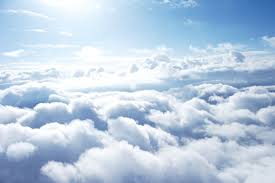 Application service providers
Title
Reporting on Controls at a Service Organization
Three report types
SOC 1
Financial reporting
SOC 2
Security, confidentiality, privacy and related areas
SOC 3
Less detailed version of SOC 2
Using ASPs involves risk.  
The risk can complicate a financial statement audit.
The AICPA issued SSAE 16 to help address that risk in the context of an audit.
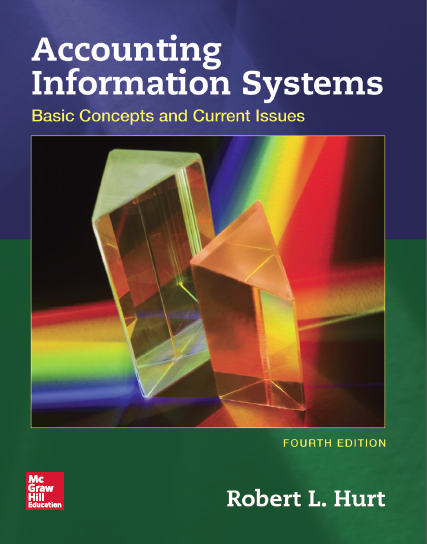